Des changements seront bientôt apportés au programme d’épargne-retraite collectif de <Société ABC>.
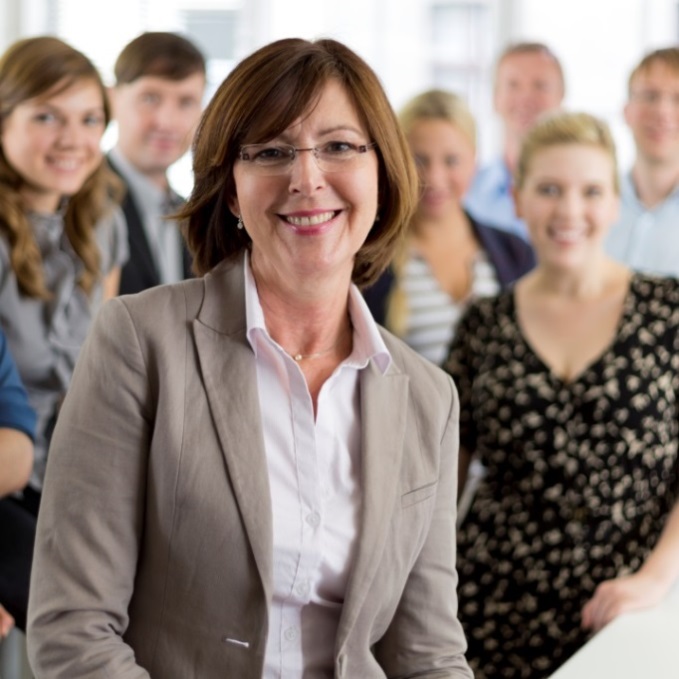 Le <date>, votre programme d’épargne-retraite collectif passera automatiquement à Manuvie.
Renseignements importants sur le transfert :
Aucune action requise par vous pour faciliter la transition vers Manuvie 
Vos renseignements personnels et financiers seront transférés automatiquement. 
Le transfert n'aura aucune incidence sur vos fonds variables, et ne seront pas hors du marché. De plus, vos fonds garantis offriront les mêmes taux sur les dépôts, les mêmes durées et les mêmes valeurs à l'échéance.
Manuvie vous propose d’excellentes ressources pour planifier votre retraite et vous réaliser une épargne-retraite. En voici un aperçu :
Le programme Étapes vers la retraiteMD qui vous aidera à déterminer un objectif de revenu de retraite, à établir un plan pour l’atteindre et à suivre votre progrès.
Des relevés de compte qui contiennent plus que des chiffres. Vous pouvez consulter le solde de votre compte, votre revenu de retraite annuel estimatif et voir toutes les mesures que vous devez prendre.
Un site Web sécurisé et un service téléphonique qui vous aident à gérer votre compte et à en suivre l’évolution au moment qui vous convient.
Pour en savoir plus, rendez-vous à l’adresse Manuvie.ca/bienvenue